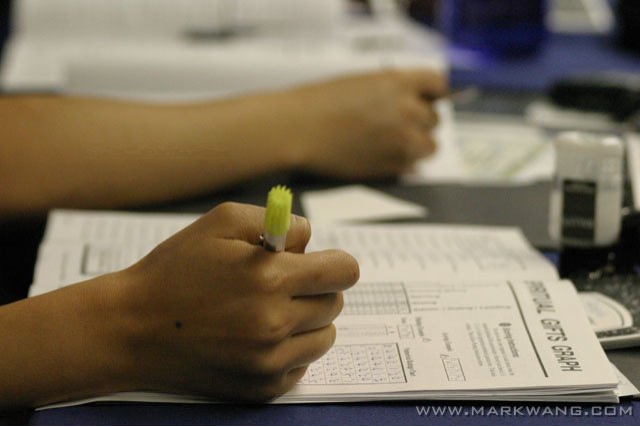 How to Discern Spiritual Gifts in Yourself and Others
Dr. Rick Griffith • Amman International Church
BibleStudyDownloads.org
Is He Worthy?
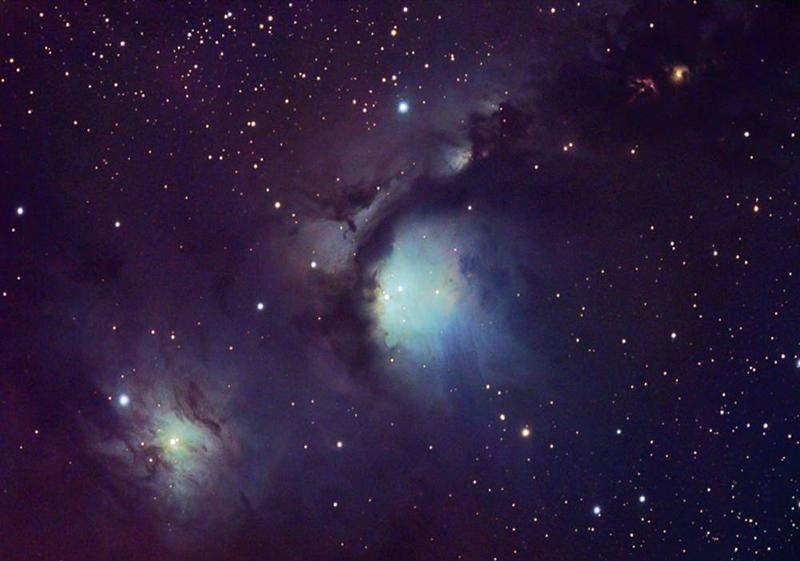 Then sings my soul, 
My Savior God, to thee:
How great thou art! 
How great thou art!
How Great Thou Art 1/10
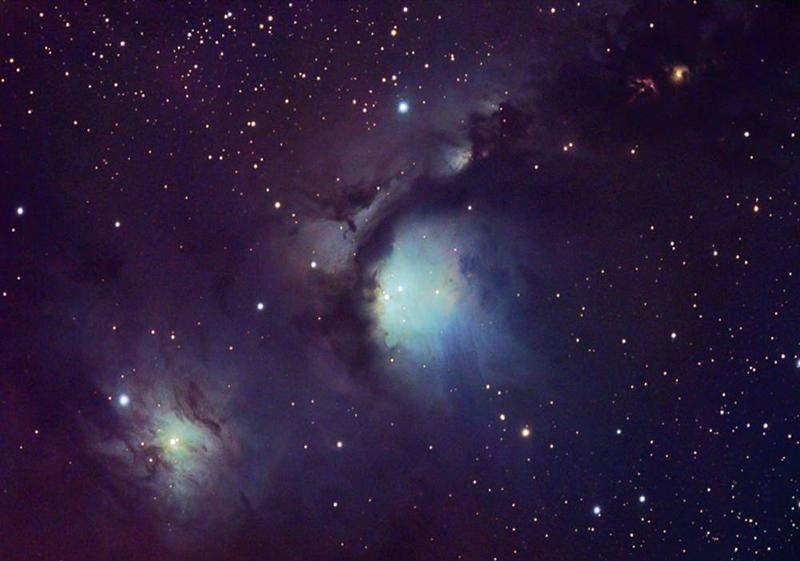 When Christ shall come 
With shout of acclamation
And take me home, 
What joy shall fill my heart!
How Great Thou Art 1/10
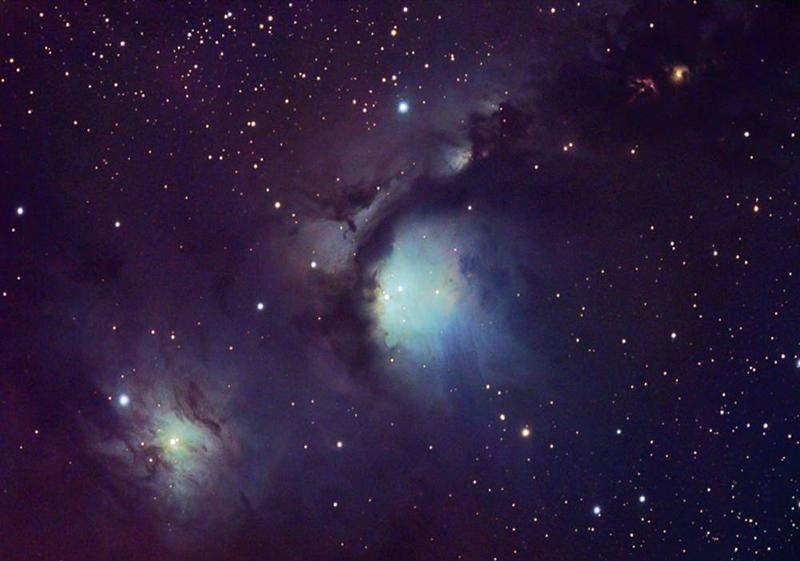 Then I shall bow 
In humble adoration,
And there proclaim, 
"My God, how great thou art!"
How Great Thou Art 1/10
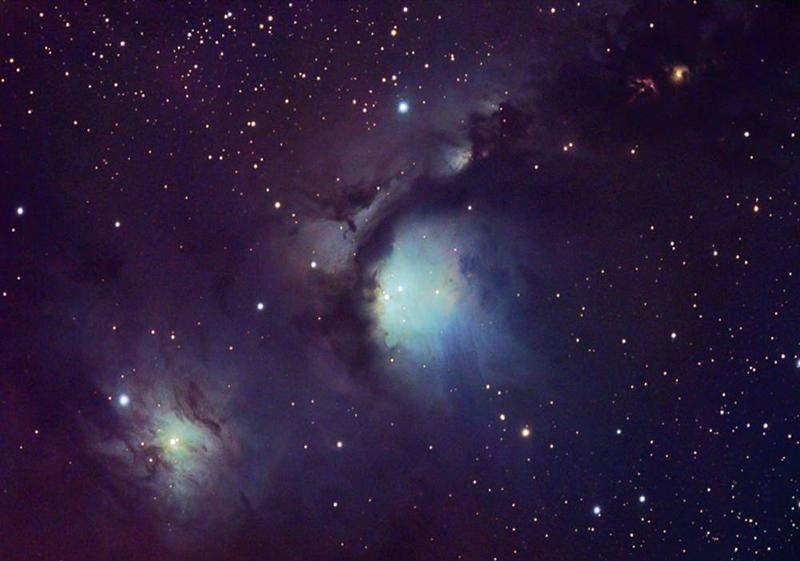 Then sings my soul, 
My Savior God, to thee:
How great thou art! 
How great thou art!
How Great Thou Art 1/10
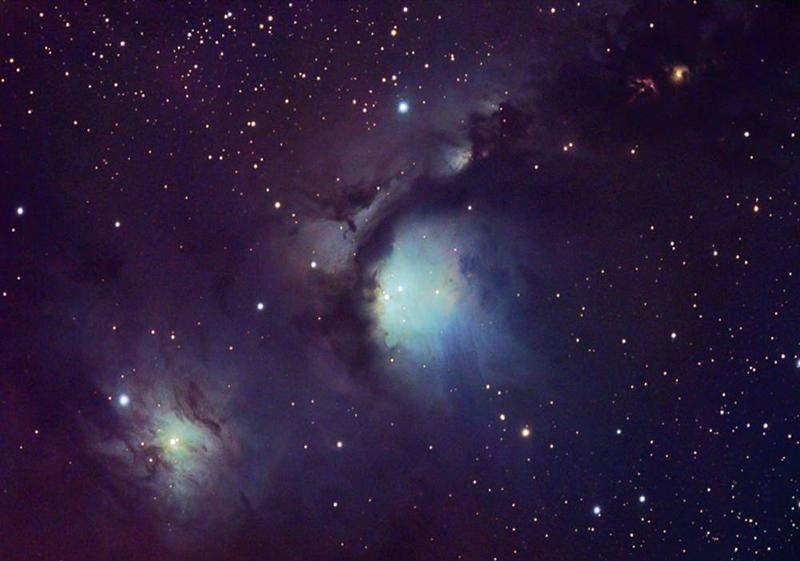 Then sings my soul, 
My Savior God, to thee:
How great thou art! 
How great thou art!
How Great Thou Art 1/10
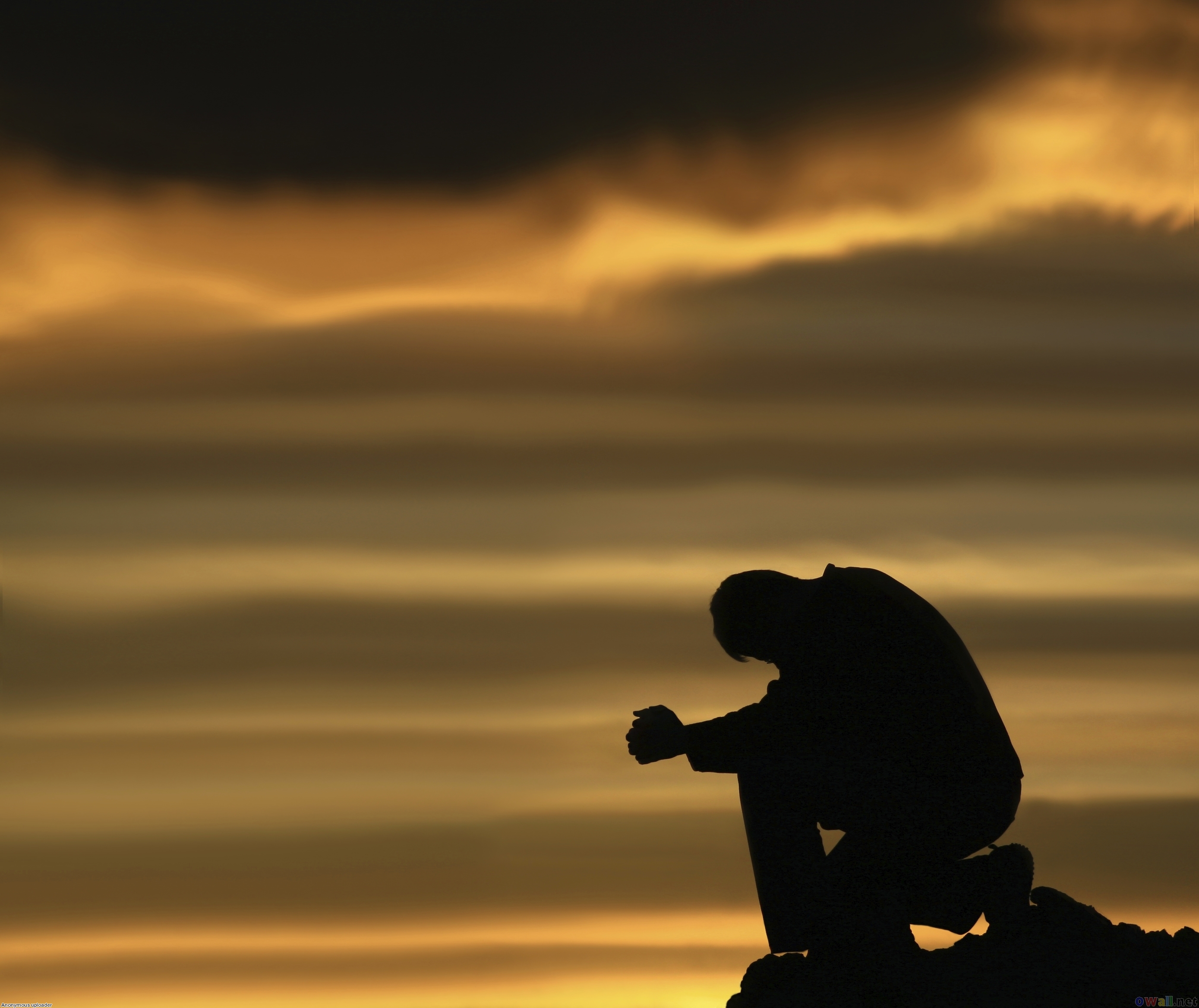 SPEAK, O LORD

Keith Getty & Stuart Townend







CCLI Song # 4615235
© 2005 Thankyou Music 
CIC CCLI Licence # 277507
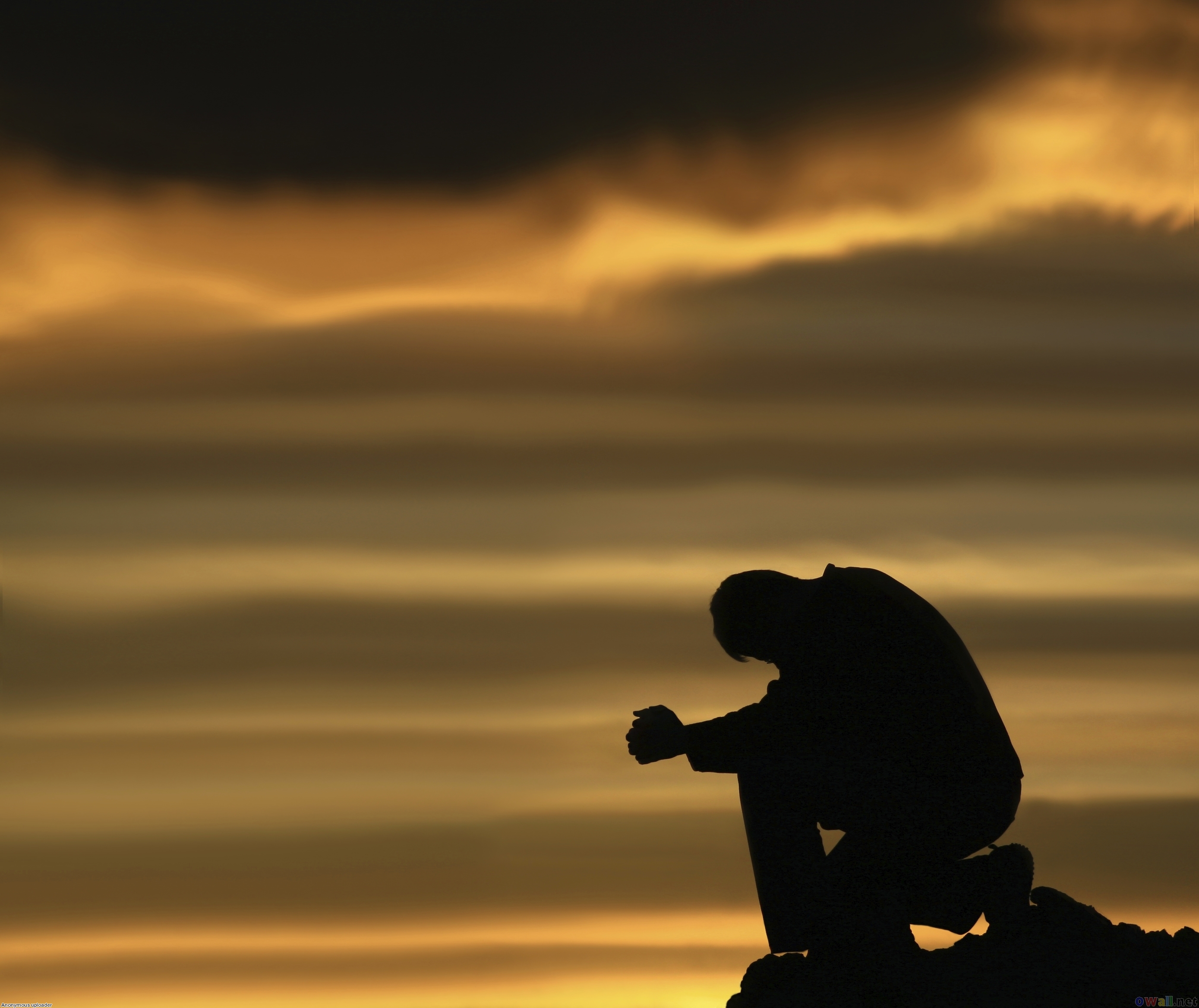 Speak, O Lord, as we come to You
To receive the food of Your holy word.
Take Your truth, plant it deep in us;
Shape and fashion us in Your likeness,
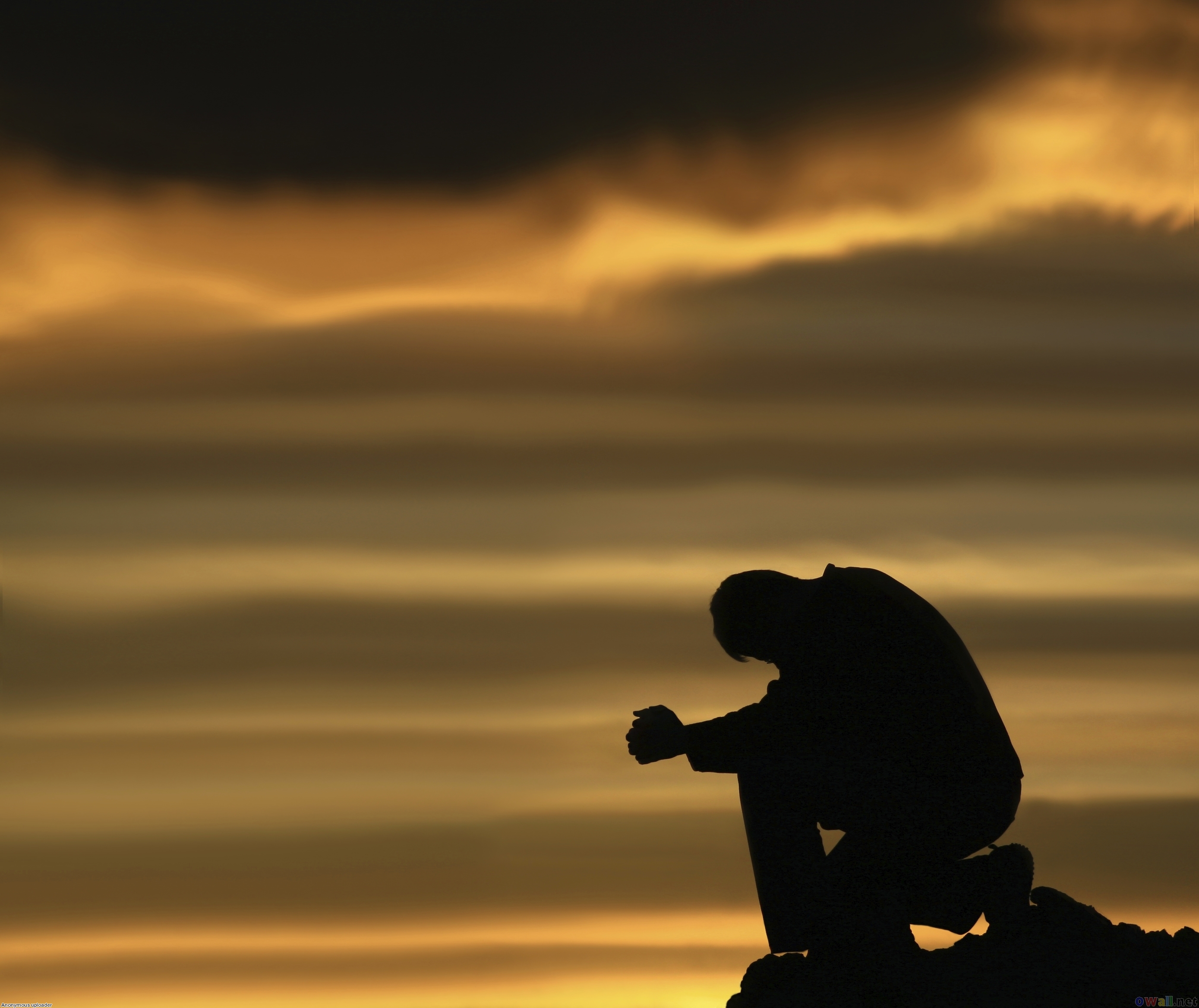 That the light of Christ 
Might be seen today
In our acts of love 
And our deeds of faith.
Speak, O Lord, and fulfill in us
All Your purposes, for Your glory.
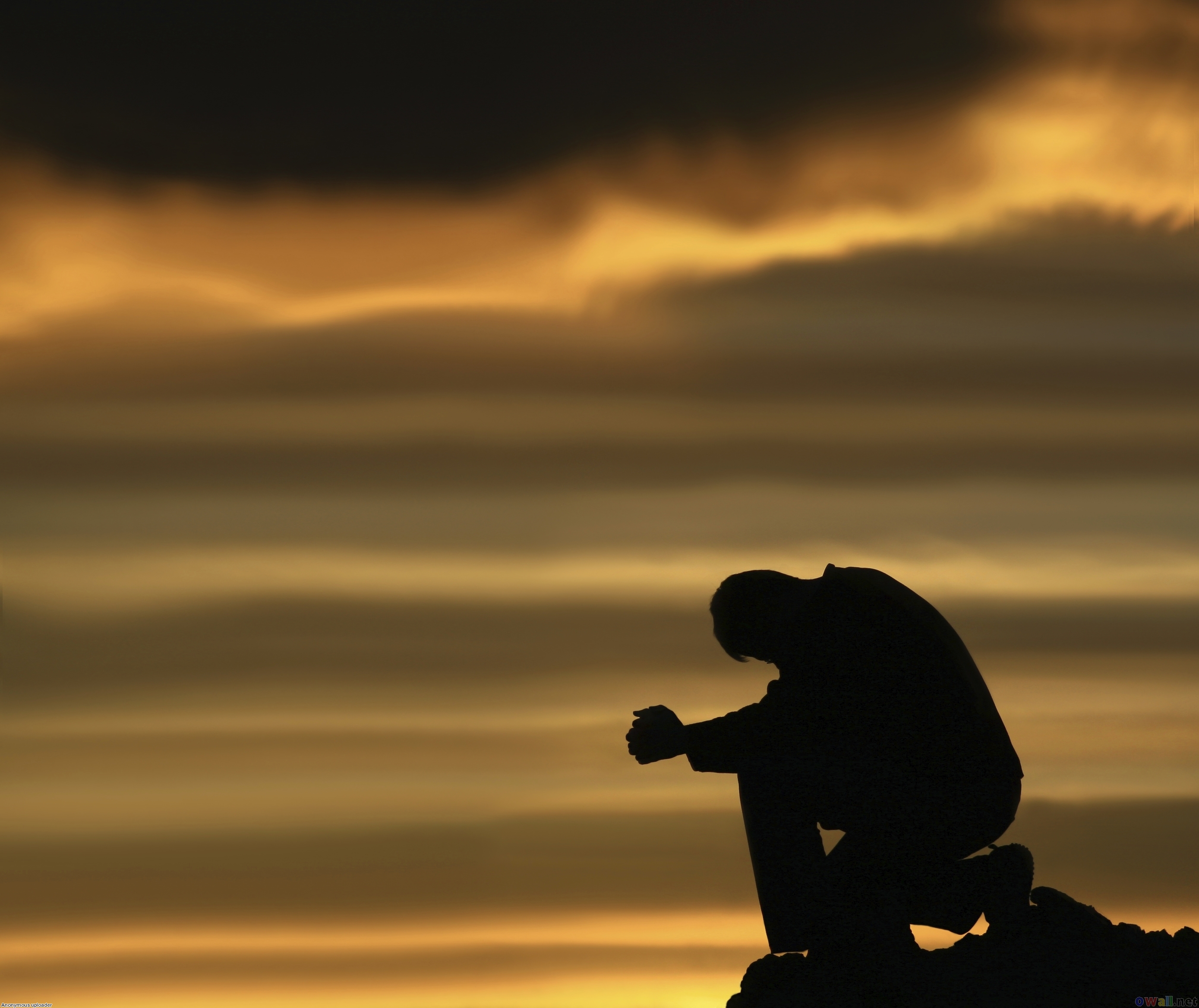 Teach us Lord full obedience,
Holy reverence true humility,
Test our thoughts and our attitudes
In the radiance of Your purity.
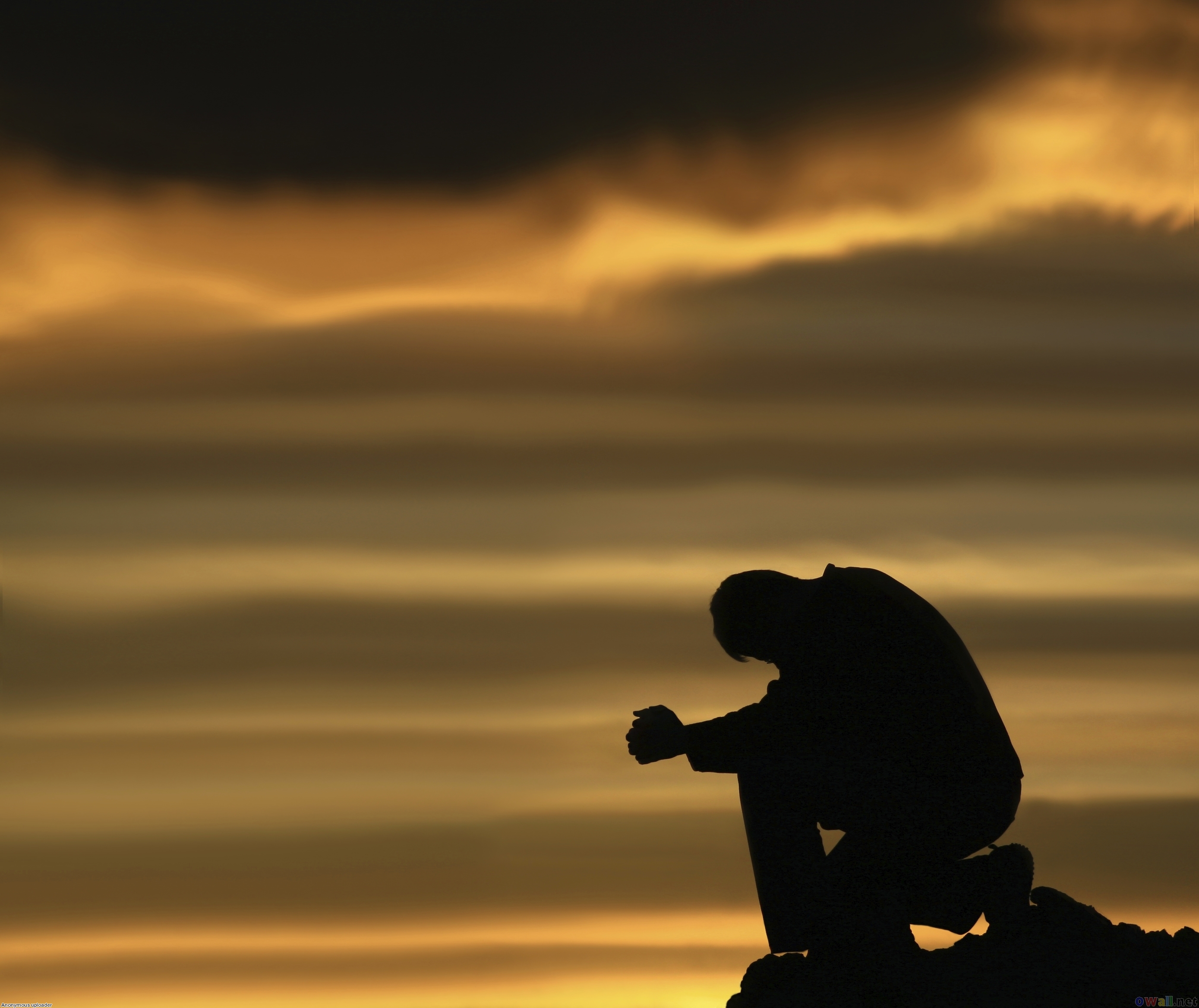 Cause our faith to rise,
Cause our eyes to see,
Your majestic love and authority.
Words of power that can never fail;
Let their truth prevail over unbelief.
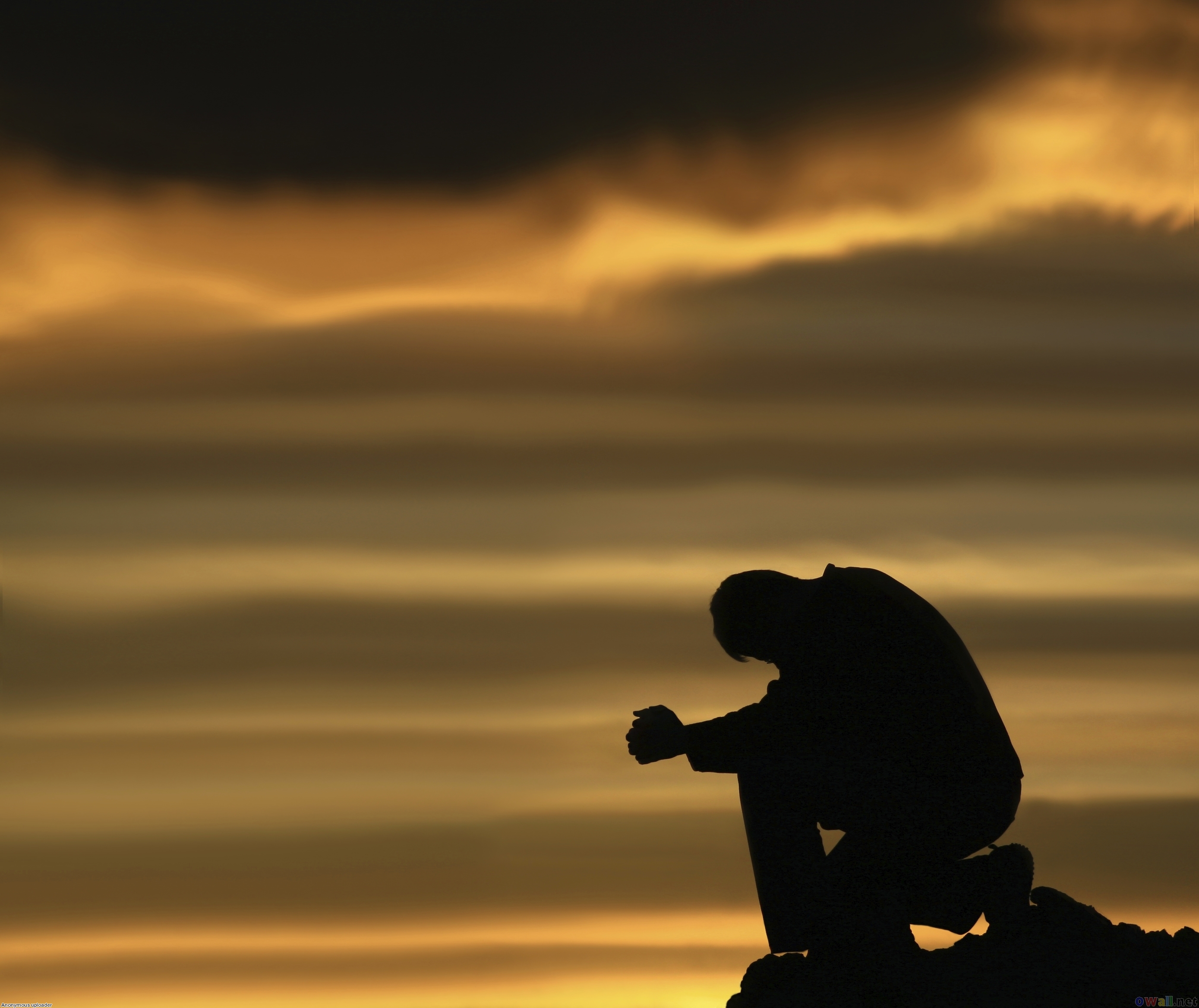 Speak, O Lord, and renew our minds;
Help us grasp 
The heights of Your plans for us.
Truths unchanged 
From the dawn of time,
That will echo down through eternity.
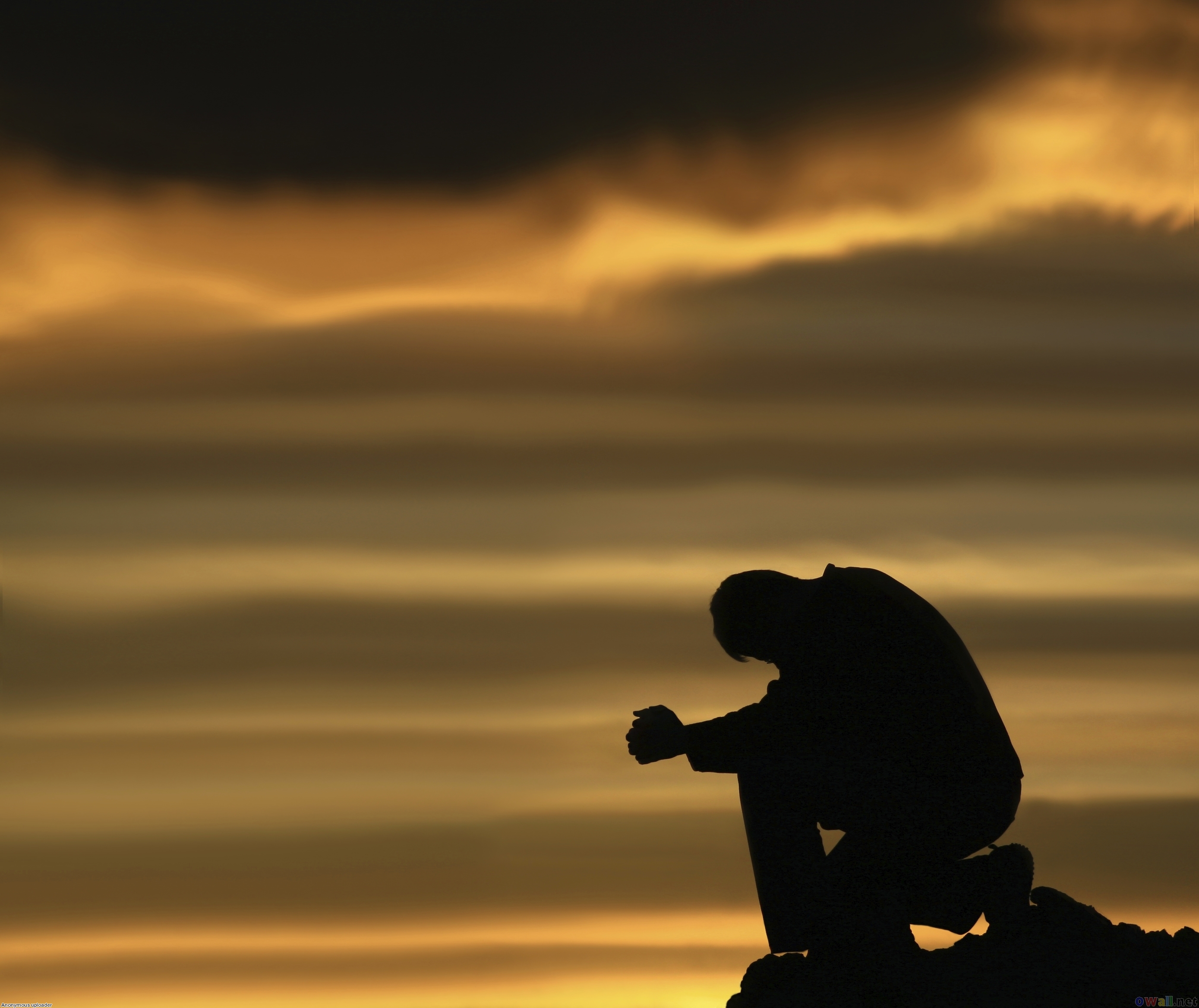 And by grace 
We'll stand on Your promises;
And by faith we'll walk 
As You walk with us.
Speak, O Lord, till Your church is built
And the earth is filled with Your glory.
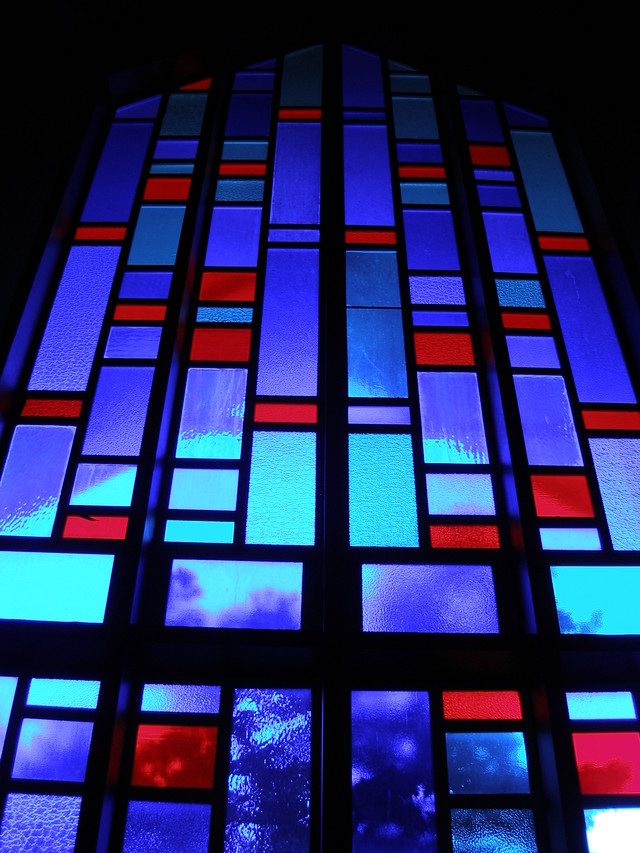 What Should Churches Aim For?
Numerical church growth is not a NT emphasis
(1 Cor. 4:2)
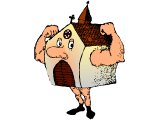 Scriptural Marks of a Healthy Church
Healthy churches...
are measured in spiritual rather than numerical terms
follow biblical rather than cultural patterns of ministry
are based on theological rather than sociological foundations
Kenneth O. Gangel, “Marks of a Healthy Church,” Bibliotheca Sacra 158 (October-December 2001): 467-77
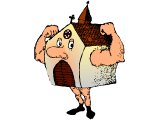 Scriptural Marks of a Healthy Church
Healthy churches...
focus on a ministry model rather than a marketing model
adopt scriptural rather than secular models of leadership
Kenneth O. Gangel, “Marks of a Healthy Church,” Bibliotheca Sacra 158 (October-December 2001): 467-77
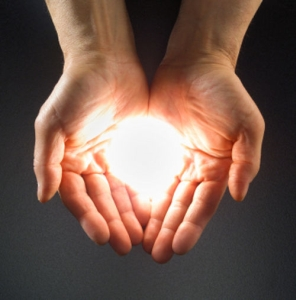 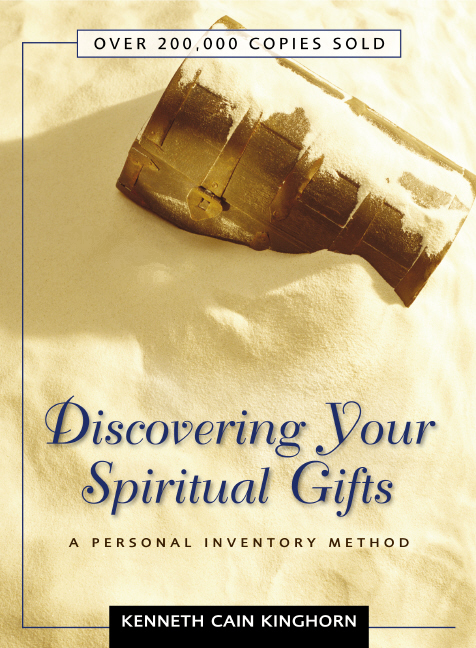 Inventories Can Sometimes Help Us Discern Our Gifts
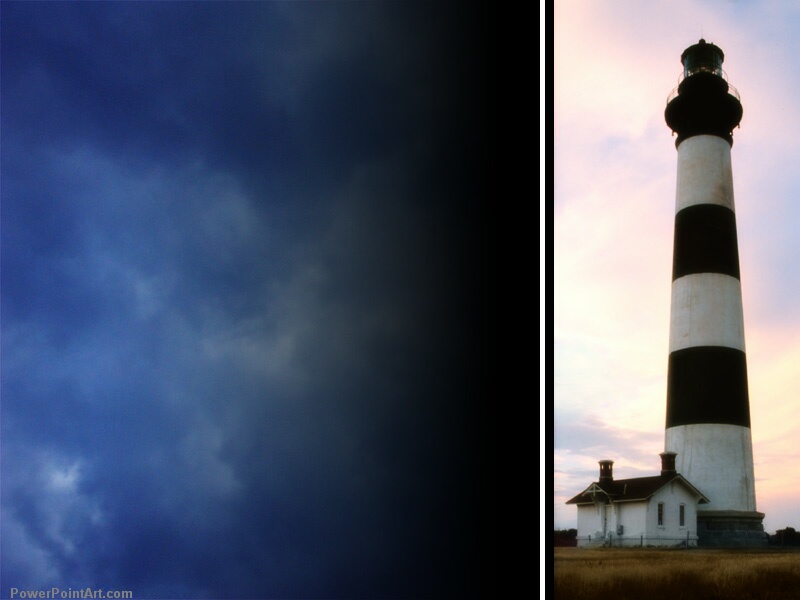 How can you know what gift God gave you?
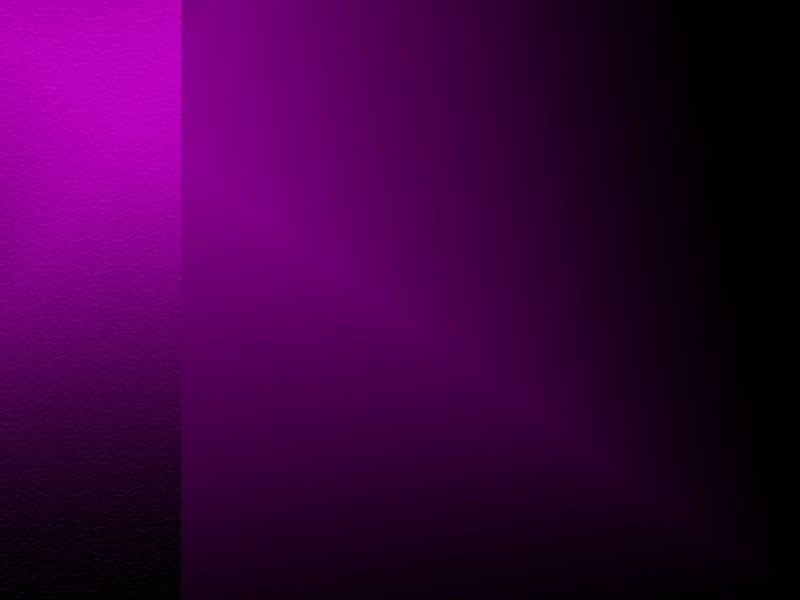 How to Discern Your Spiritual Gifts
Salvation
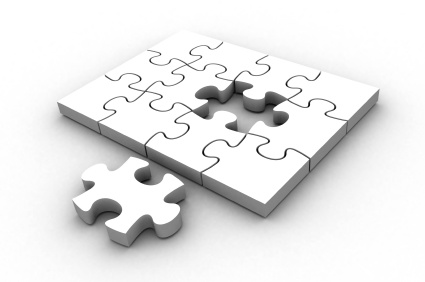 65
Spirit-Filling
Spirit-Walking
See Self-Significance
Submission
Supplication
Study
Skill
Self-Correction
Self-Analysis
Satisfaction
Seek Suggestions
Selection
Strike Out
Service
Success
Switch
Surrender
Stay
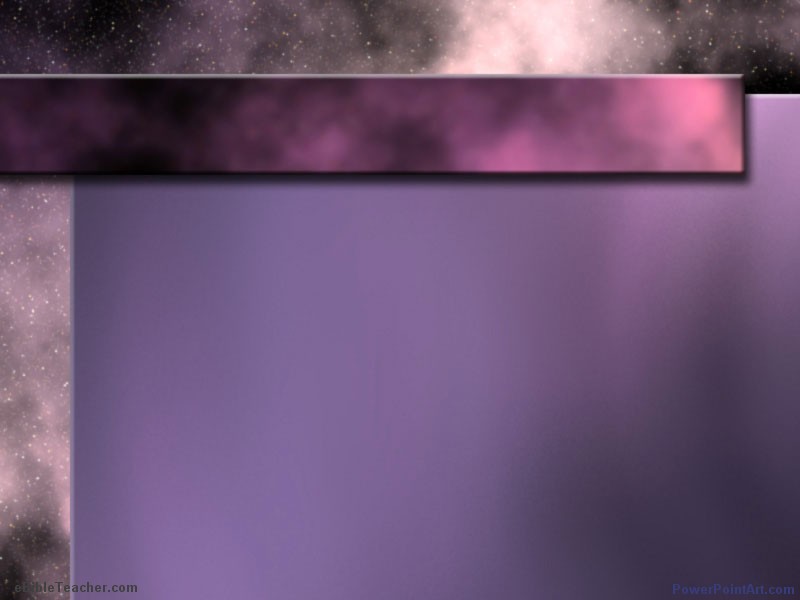 62
Small Group Discussion Questions
What did the inventory show as your gift(s)?  Did you score higher in speaking or serving gifts?
Do you agree with the inventory results?Do the others in your group agree?
What commitment will you make to the Lord to develop your gift(s)?  Be specific concerning where and how you think it can be used.  Share this with your group.
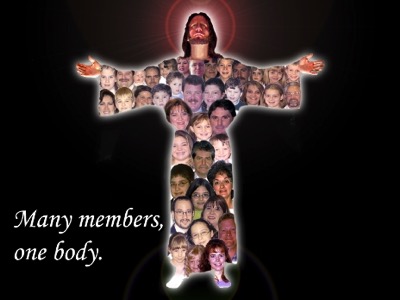 Get
 words from God
Categories of Gifts (1 Peter 4:11)
Get
 strength from God
47
Spiritual Gifts Class Record
63
Spiritual Gifts Class Record
63
Spiritual Gifts Class Record
63
Spiritual Gifts Class Record
63
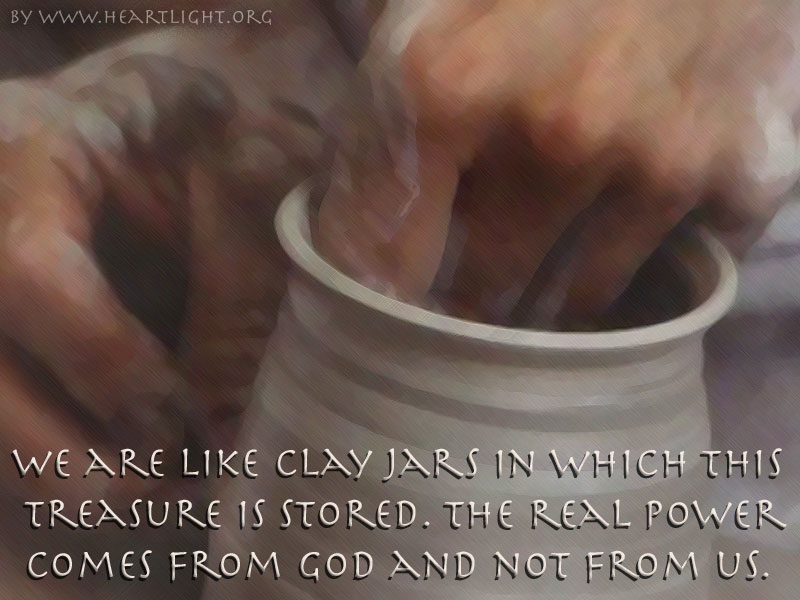 There's a reason they're called “gifts”…
Can a Christian receive more than one gift?
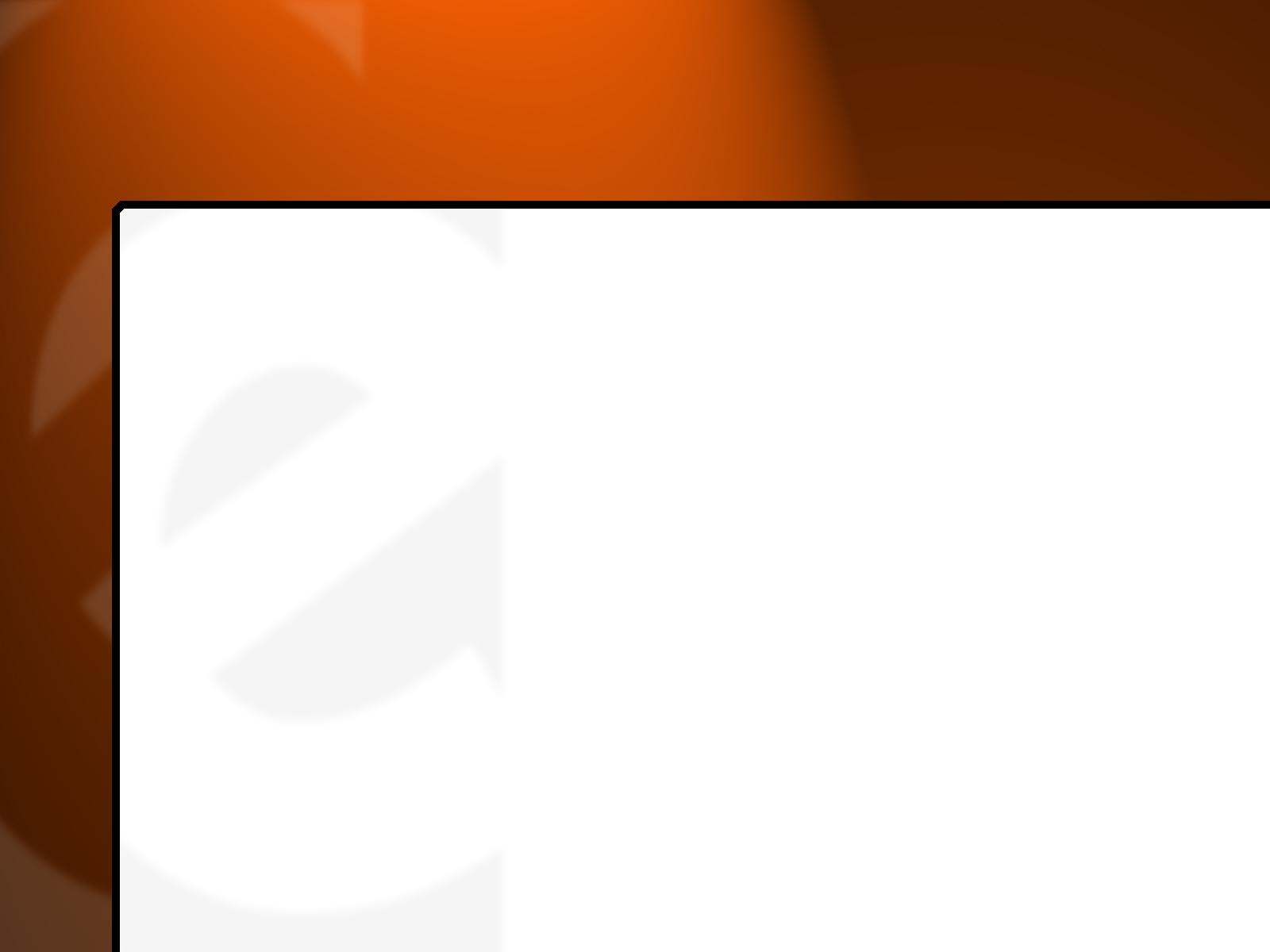 44
Two Views on Giftedness
Christians Have Only One Gift
Christians Can Have Many Gifts
“Gift” singular
Body part
Concentrate
“Gift” = “A”
Symbols
NIV
NT examples
47
Speaking Gifts Contrasted
54
Serving Gifts Contrasted
There is no one like you!
"If you’re just like someone else, we don’t need you."
–– Dr. Howard Hendricks (1924-2013)
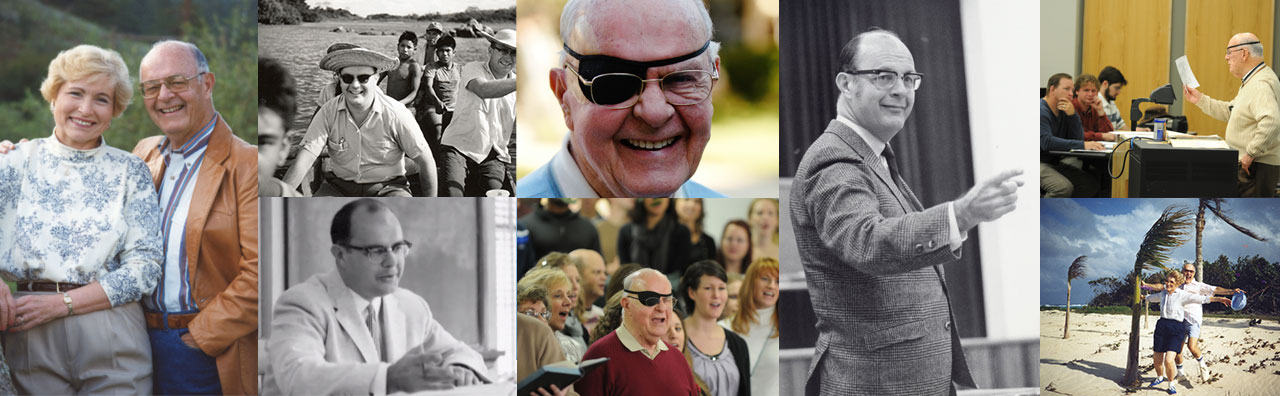 Black
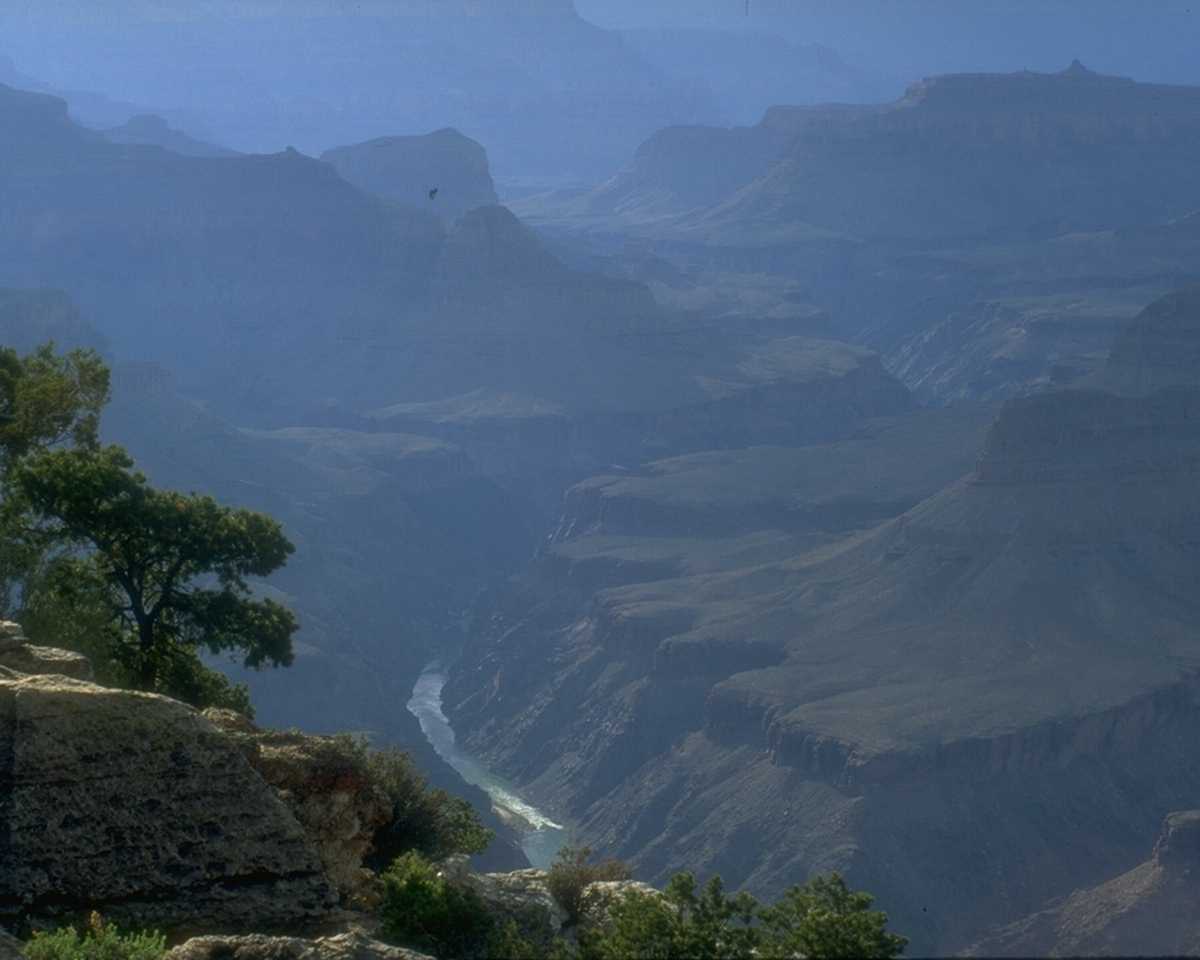 Seekers of Your Heart
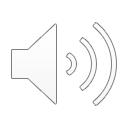 CCLI Song # 10635
Beverly Darnall | Dick Tunney | Melodie Tunney
© 1985 Universal Music - Brentwood Benson Publishing (Admin. by Brentwood-Benson Music Publishing, Inc.)
Pamela Kay Music (Admin. by Capitol CMG Publishing)
For use solely with the SongSelect® Terms of Use. All rights reserved. www.ccli.com
CCLI License # 277507
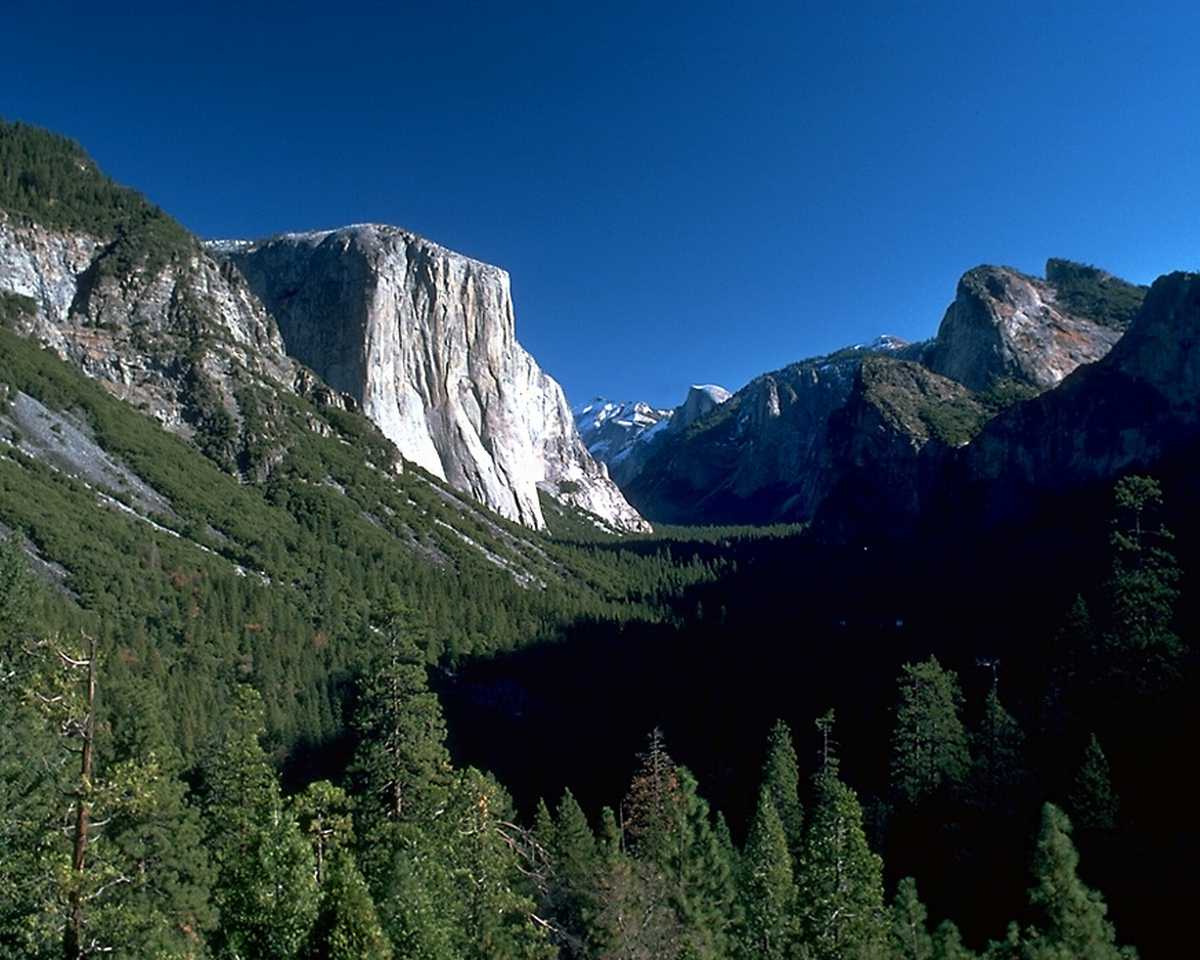 Until we give you first place,
until we let you begin
to fill us with your Spirit,
renew us from within.
Nothing matters, nothing’s gained;
without your holy presence
our lives are lived in vain.
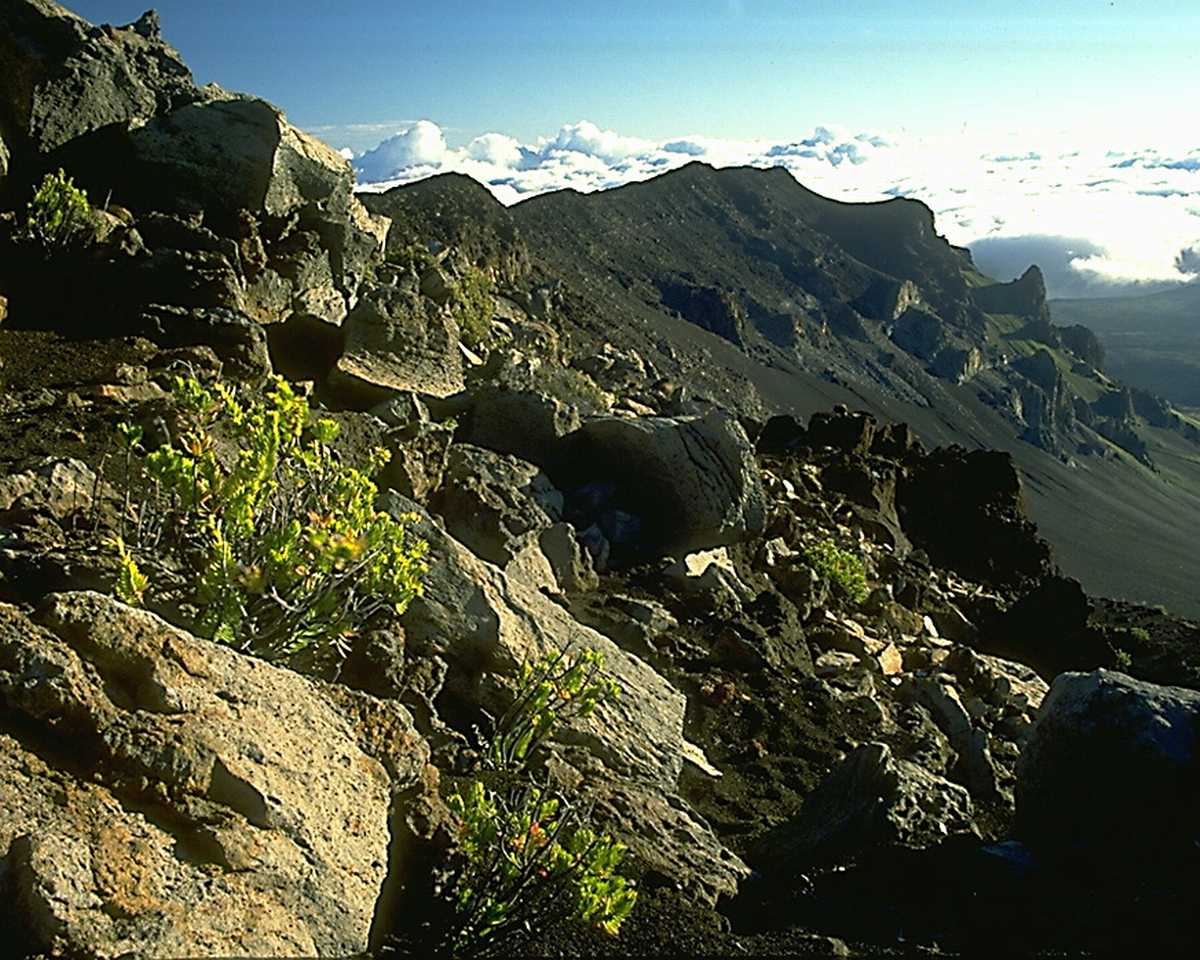 Lord, we want to know you,
live our lives to show you
all the love we owe you;
we’re seekers of your heart.
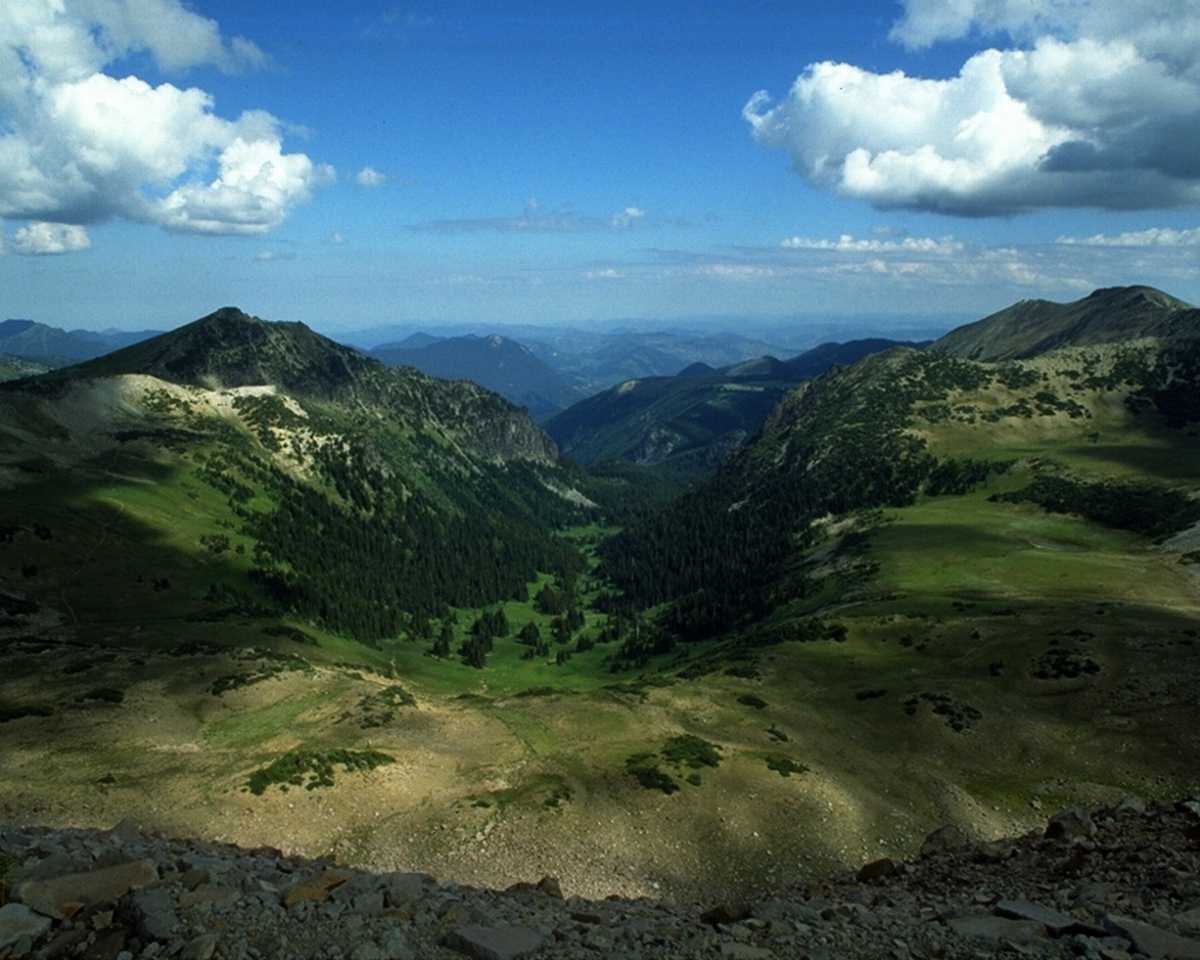 Because your heart was broken,
because you saw the need,
because you gave so freely,
because of Calvary
we can now be called your own;
complete creations
filled with you alone.
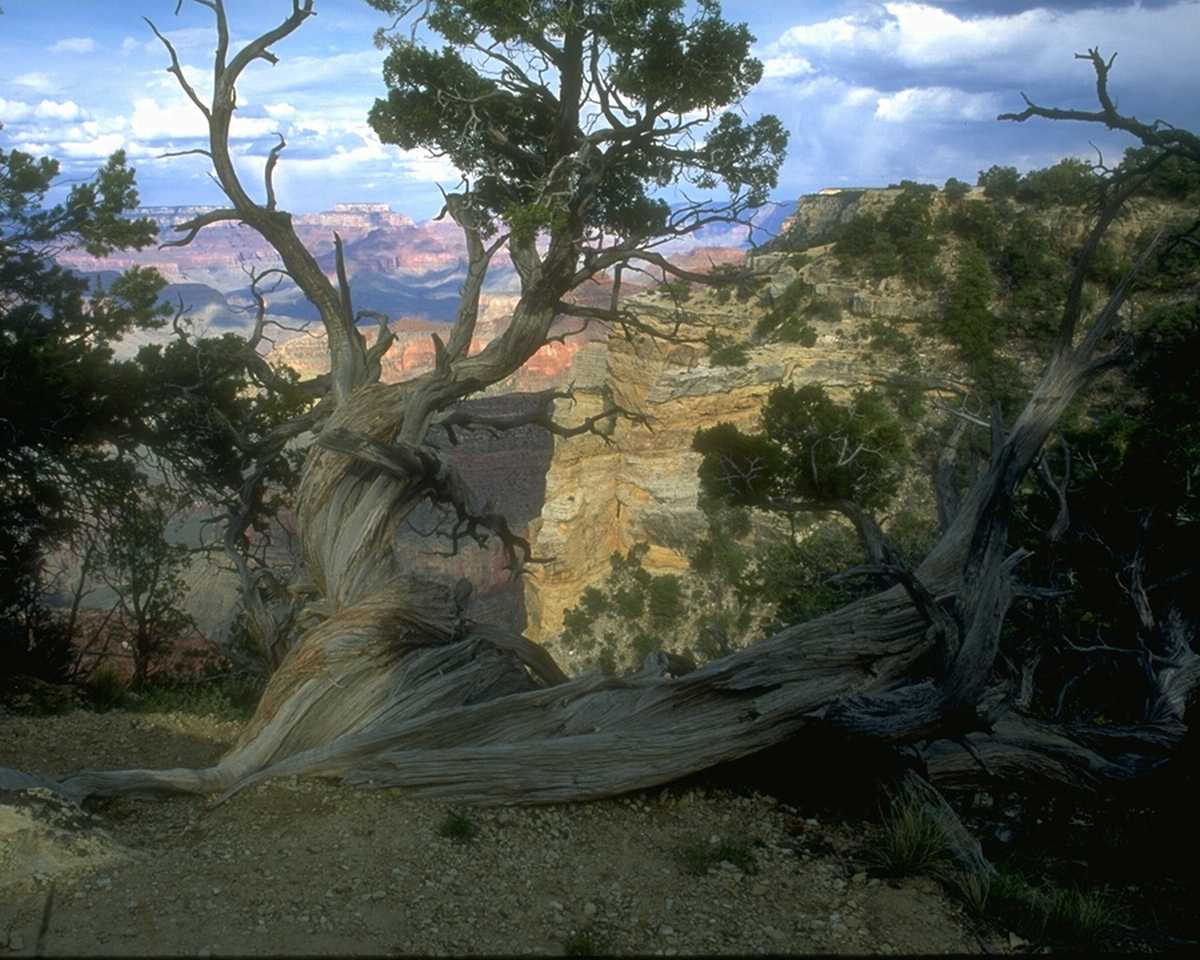 Lord, we want to know you,
live our lives to show you
all the love we owe you;
we’re seekers of your heart.
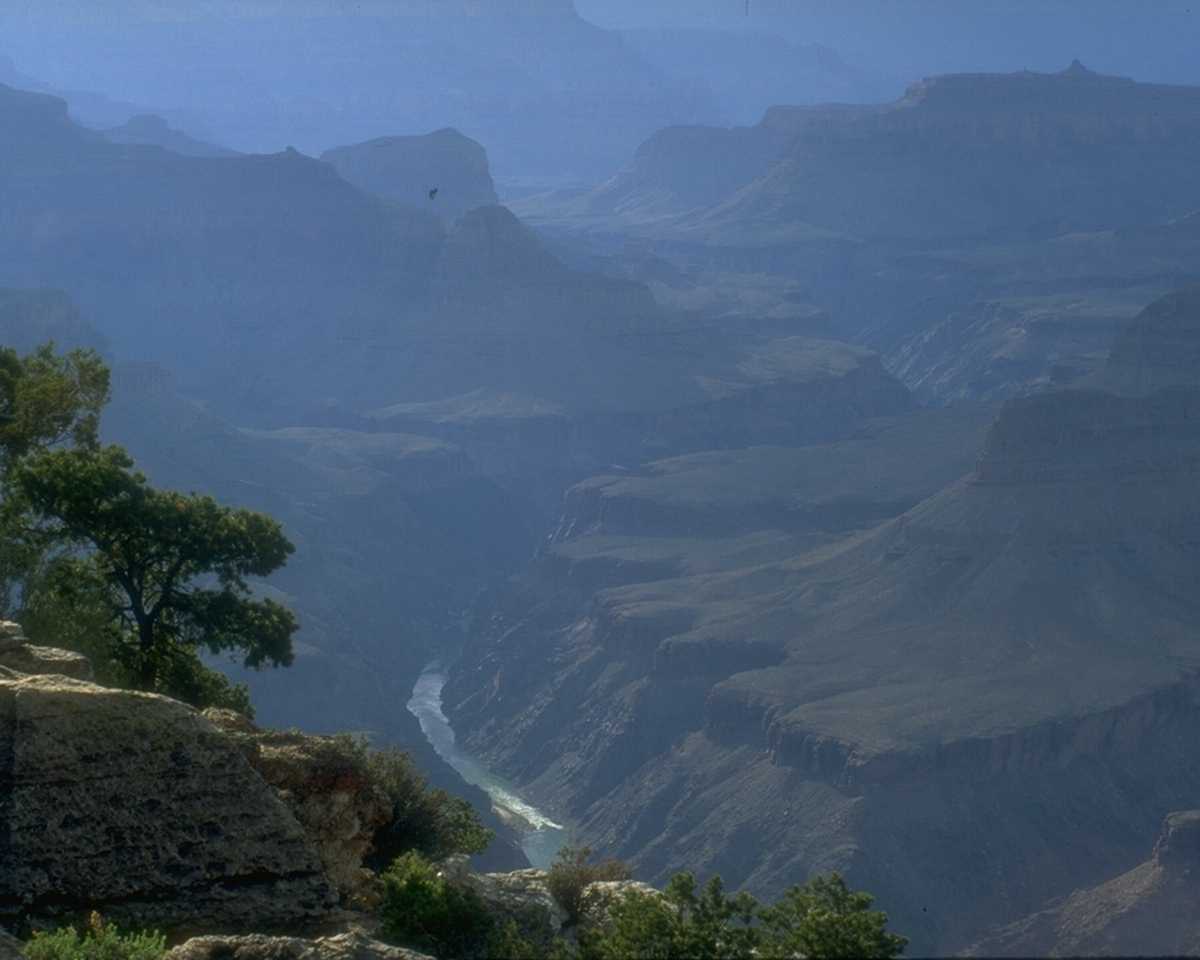 Lord, we want to know you,
live our lives to show you
all the love we owe you;
we’re seekers of your heart.
Spiritual Gifts Class Record
63
Spiritual Gifts Class Record
63
Spiritual Gifts Class Record - Grads
63
Spiritual Gifts Class Record - Bachelor
63
Crossroads Spiritual Gifts Results
63
Crossroads Spiritual Gifts Results
63
Spiritual Gifts Class Record
63
Get this presentation for free!
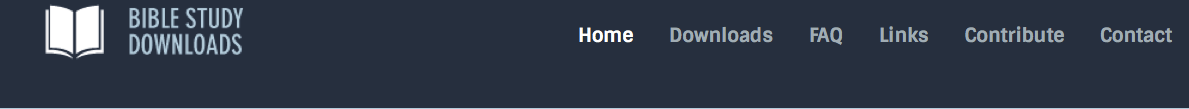 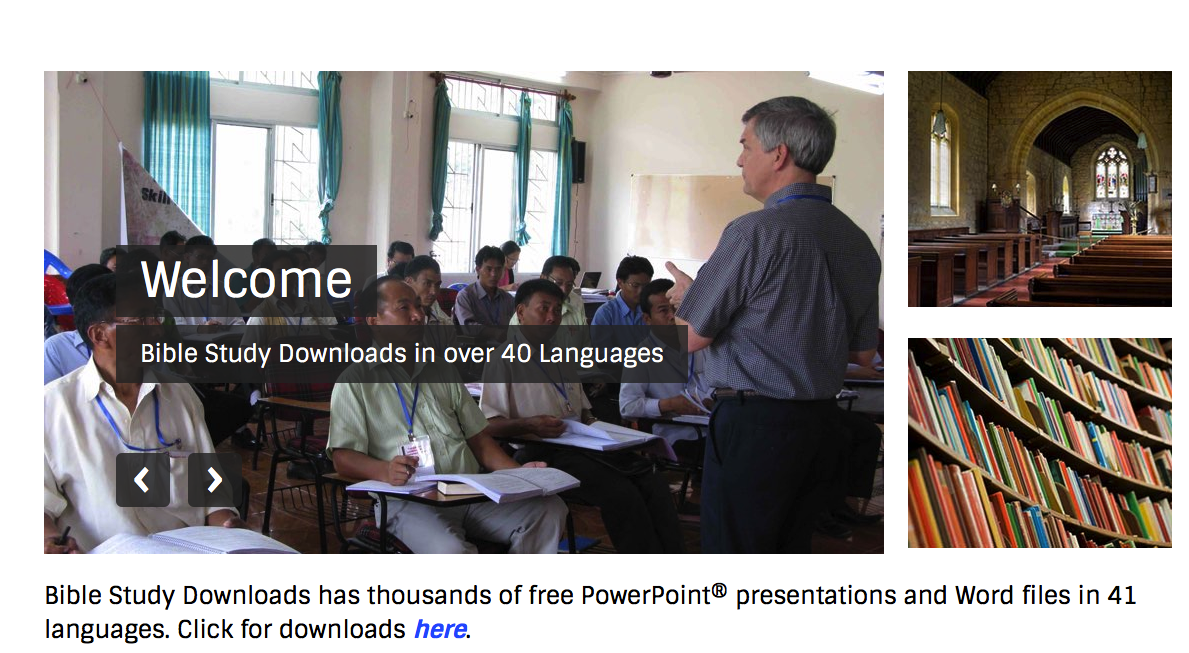 Holy Spirit PPT link at BibleStudyDownloads.org
Black